ГОСУДАРСТВЕННОЕ БЮДЖЕТНОЕ УЧРЕЖДЕНИЕ ОБЩЕОБРАЗОВАТЕЛЬНАЯ ОРГАНИЗАЦИЯ ЗАПОРОЖСКОЙ ОБЛАСТИ «АКИМОВСКАЯ СРЕДНЯЯ ОБЩЕОБРАЗОВАТЕЛЬНАЯ ШКОЛА №27 ИМЕНИ ГЕРОЯ СОВЕТСКОГО СОЮЗА ГРИГОРИЯ ИВАНОВИЧА БОЯРИНОВА» АКИМОВСКОГО РАЙОНА
БУЛЛИНГ

                                        Подготовила Тупович Елена Ивановна
			                                    социальный педагог

Акимовка 
2024
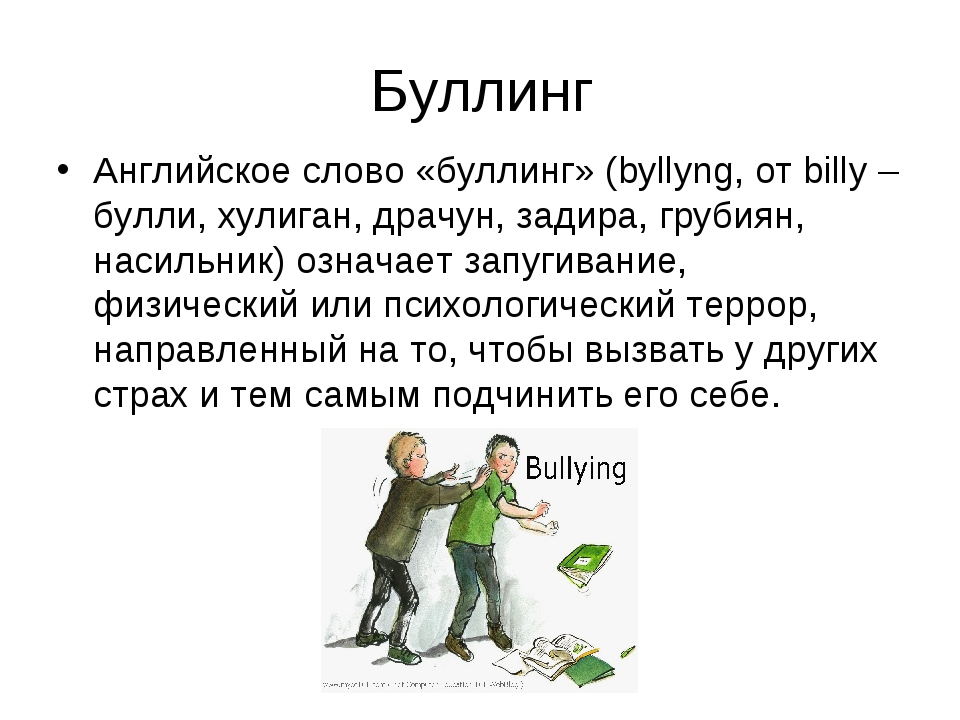 В буллинге участвуют не только дети, но и педагоги.

Тоесть как жертвами буллинга могут стать и дети и педагоги, так и буллерами могут выступать и 
взрослые и дети. Во многом развитию буллинга способствуют воспитание в семье, установки, которые воспитываются в детях с малолетства; а так же развитию травли способствует микроклимат того образовательного учреждения, куда попадают дети для получения образования.
ТИПЫ БУЛЛИНГА:
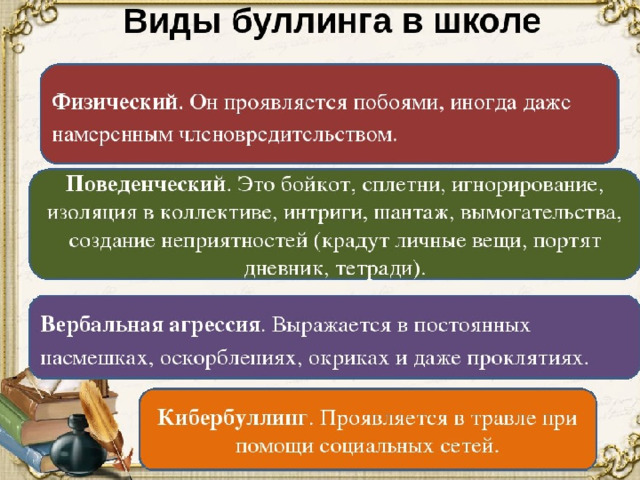 КОЛЬЦО БУЛЛИНГА
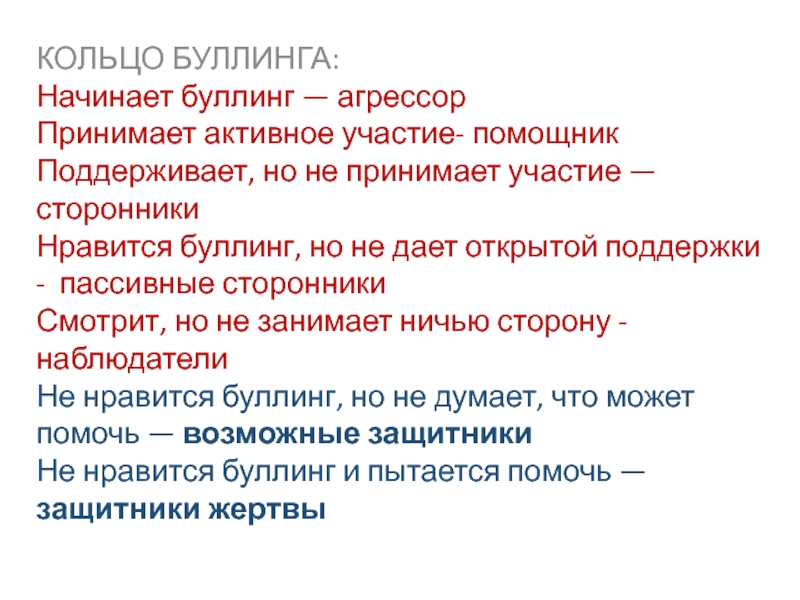 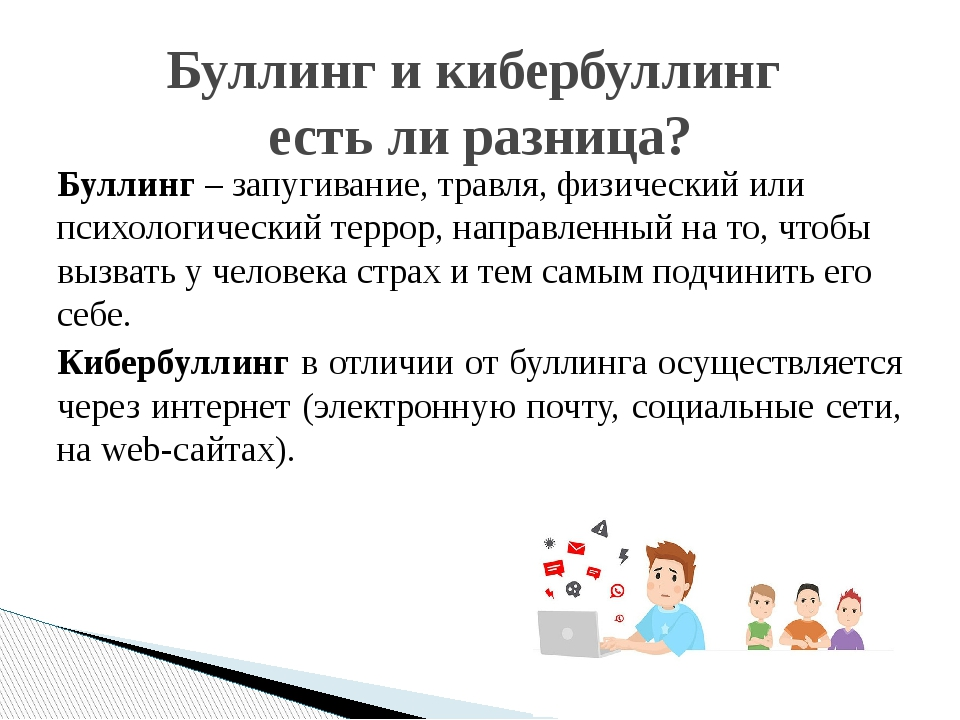 ИНИЦИАТОРАМИ ТРАВЛИ МОГУТ СТАТЬ:
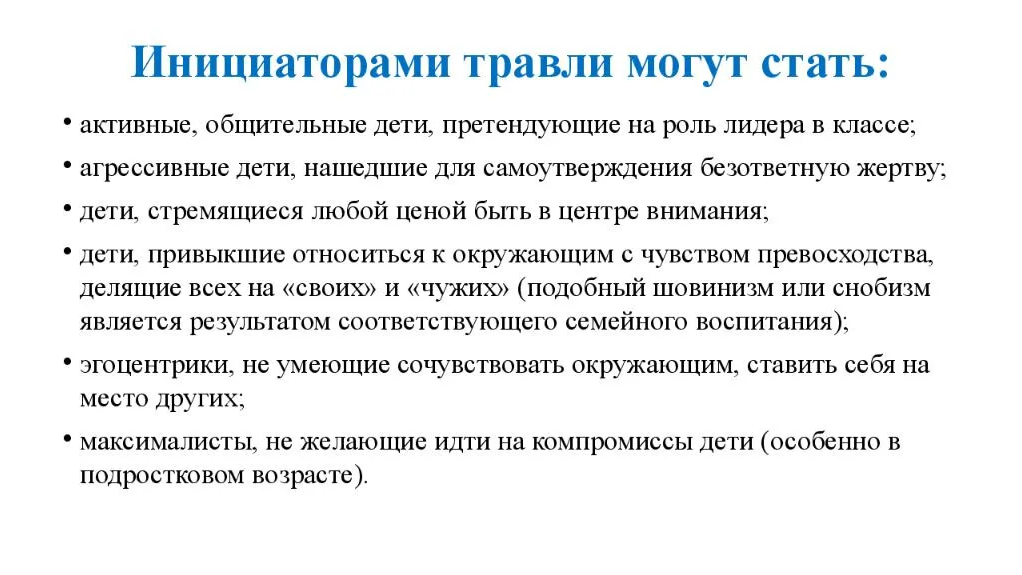 К кому обратиться в случае буллинга:
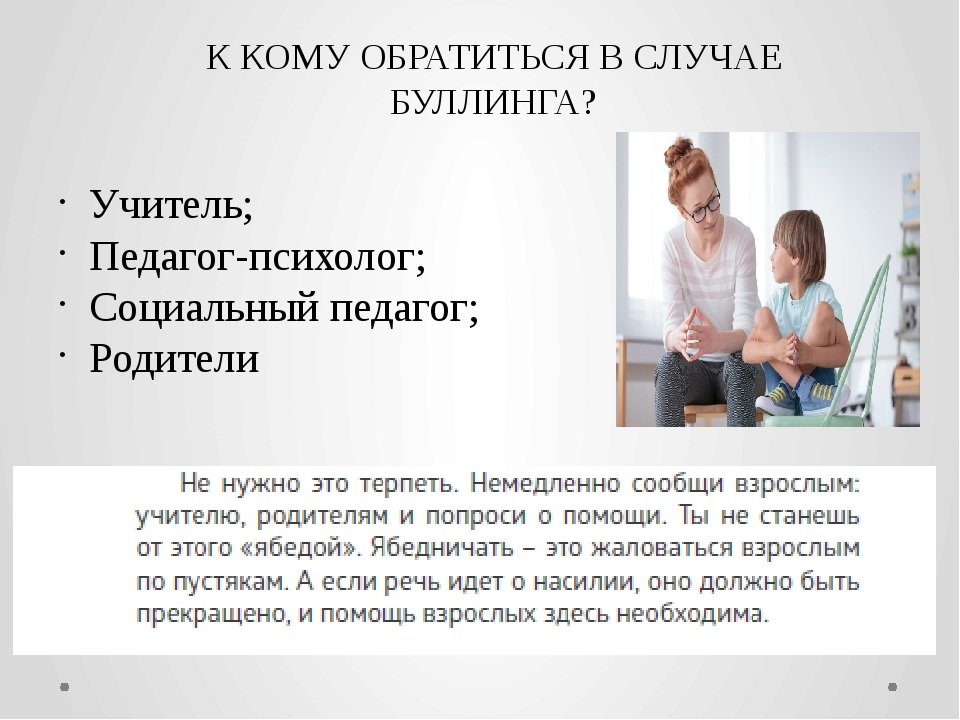 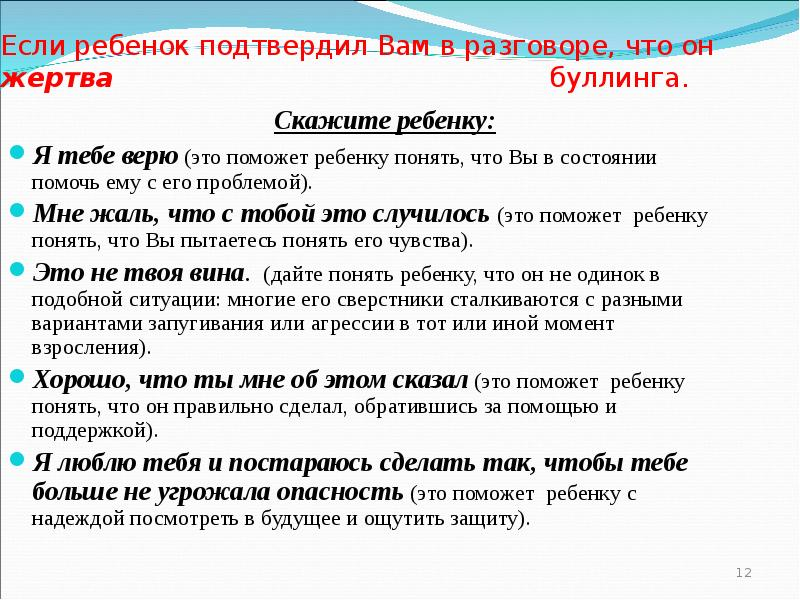 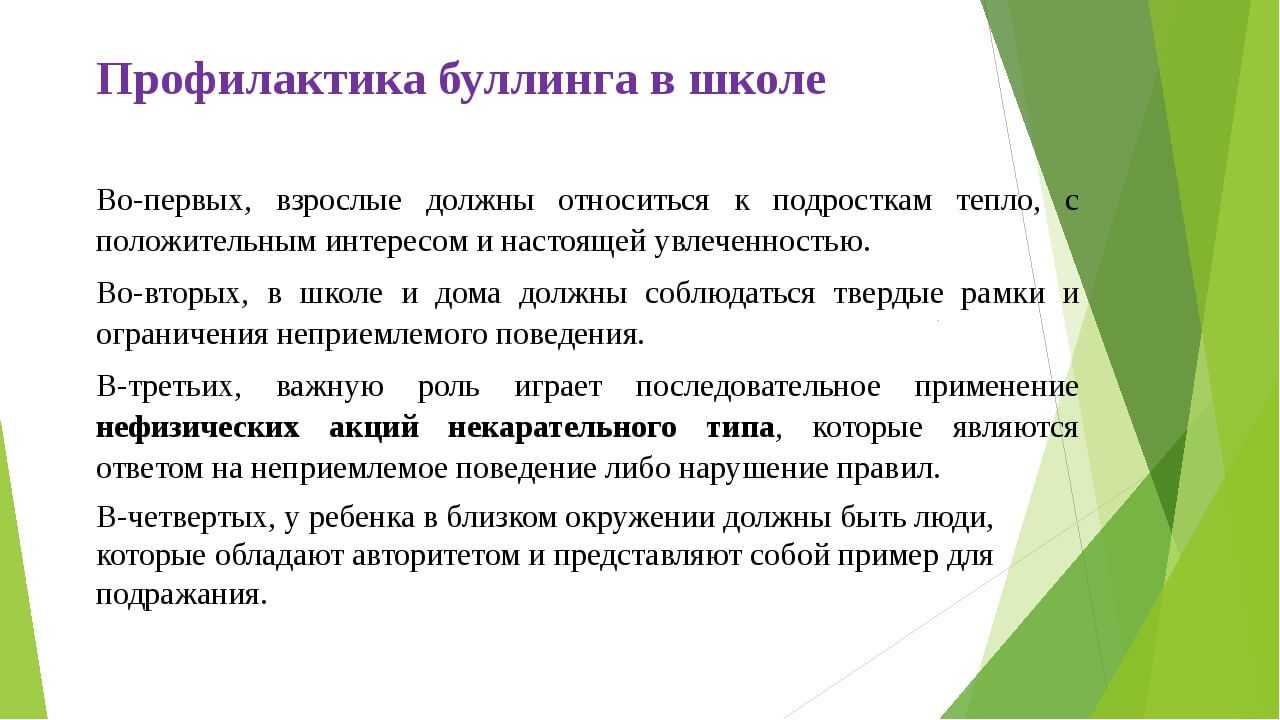 Признаки физического насилия над ребенком:
ребенок вялый, подавленный, испуганный; 
у ребенка регулярно появляются синяки, ссадины, повреждения, травмы; 
ребенок вздрагивает от приближения агрессора, или от резких движений; 
ребенок агрессивен к людям, животным, часто дерется; 
ребенок боится ходить в школу, детское учреждение, кружок
Признаки буллинга, которые должны насторожить учителя:
Ребенок вдруг начинает болеть и не ходит в школу;
Несчастный внешний вид;
Отсутствие друзей;
Никто не хочет с ним сидеть за партой;
Ребенок является постоянным объектом шуток и юмора;
У ребенка снижается успеваемость;
Ребенок часто приходит с подранными вещам;
Ребенка не зовут на дни рождения и к нему никто не подходит;
Ребенок говорит, что ему не у кого спросить домашнее задание, когда приходит на занятия с невыученными урокам;
На соревнованиях дети говорят «только не с ним!»;
Ребенок часто проводит время на переменах в одиночеств
Первичная профилактика
 Первичная профилактика направлена на детей – участников буллинга. И включает в себя работу не только с детьми, но и с семьями школьников. 
1. Изучение типа семьи и воспитания в семье детей, а также поведение родителей в семье.
2. Изучение и коррекция нарушения материнско-детских отношений, которые 
служат причиной снижения эмоционального благополучия ребенка и отклонений 
в его оптимальном психическом развитии в младенческом, раннем и дошкольном 
возрасте.
14
3. Формирование личности, жизненного стиля, стратегий поведения учеников в 
обществе через проведение родительских собраний, классных часов, классных и 
общешкольных мероприятий.
Рекомендации учителям, психологам, администрациям школ (при проведении первичной профилактики) 
Начните с точного, приемлемого для вашего образовательного учреждения определения буллинга. 
Установите формы буллинга, которые имеют место в вашей школе.
Узнайте, какими способами поддерживают свой авторитет учителя, административные работники, ученики школы. 
К организации действий следует приступать после исследования проблемы насилия в школе с помощью анкет, изучения специальной литературы и видеозаписей. 
Обсуждение проблемы. Необходимо проводить беседы со школьниками как индивидуальные, так и групповые. 
Определите поведение персонала школы, которое способствует позитивным межличностным отношениям между учащимися. 
Нельзя терять из поля зрения «обидчиков». Беседуйте не только с виновными, но с их родителями, даже если это сложно сделать
Вторичная профилактика
Проводится в отношении подростков, совершивших правонарушение (буллеров), и её целью является коррекция поведения подростка и его развитие, обеспечение психологической безопасности образовательной среды и, как следствие, 
охрана и поддержание психического здоровья учащихся, учителей, работников 
школы.
Проблема буллинга очень злободневна в настоящее время. Травля, которой 
подвергается растущий человек в школе, накладывает неизгладимый отпечаток 
на дальнейшую жизнь, мешает строить полноценные отношения в семейной жизни, мешает достичь больших вершин при получении профессии, и часто приводит к самоубийству. Поэтому этой проблеме должны уделять внимание, как родители, так и учителя, администрация школ
СПИСОК ЛИТЕРАТУРЫ:
1. Глазман, О. Л. Психологические особенности участников буллинга / О. Л. 
Глазман // Известия Российского государственного педагогического университета 
имени А.И.Герцена. - Санкт-Петербург , 2009. - № 105. - С. 159-165. 
16
2. Маланцева, О. Д. «Буллинг» в школе. Что мы можем сделать? / О. Д. Маланцева // Социальная педагогика. - 2007. - № 4. - С. 90-92. 
3. Мальцева, О. А. Профилактика жестокости и агрессивности в подростковой 
среде и способы ее преодоления / О. А. Мальцева // Тюменский государственный 
университет - 2009. - № 7. - С. 51-54. 29 
4.Мерцалова Т. Насилие в школе: что противопоставить жестокости и агрессии? 
/ Т.Мерцалова // Директор школы. – 2000. – № 3. – С. 25–32.